1
BÖLÜM 8
EĞİTİMİN FELSEFİ TEMELLERİ
2
Amaçlarımız
Bu bölümde, çeşitli felsefi akımların ve kuramların eğitime, öğretmene ve öğrenciye ilişkin görüşleri üzerinde durulmuştur.
3
EĞİTİM VE FELSEFE İLİŞKİSİ
Felsefeye, bir anlamda, zamanı düşünme eylemiyle, düşünerek geçirmek denilebilir. O halde, eğitim felsefesinin altında yatan temel olgu, eğitim sistemine ilişkin düşünceler üretmektir. Bu düşünce üretiminin cevap bulması gereken en önemli soru, “Niçin” eğitim verileceğidir.
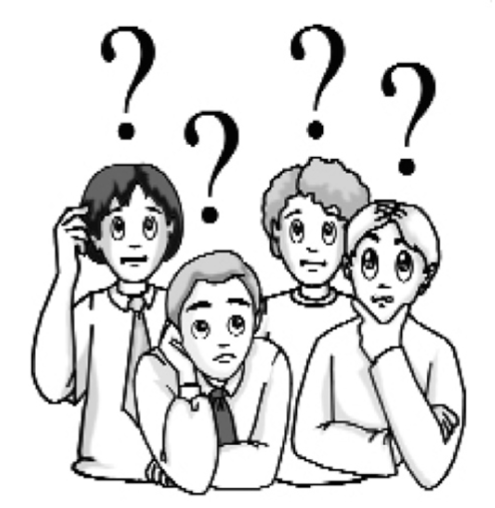 4
1
İdealizm
FELSEFİ AKIMLARIN EĞİTİME İLİŞKİN GÖRÜŞLERİ
Realizm
2
Natüralizm
3
Pragmatizm
4
5
5
Varoluşçuluk
ÇEŞİTLİ FELSEFİ KURAMLAR ve EĞİTİM
1
Essensializm (Özcülük, Temelcilik)
2
Perennializm (Daimicilik)
3
Progressivizm (İlerlemecilik/İlericilik)
4
Toplumsal Yeniden Yapılanmacılık (Social Reconstructionizm)
6